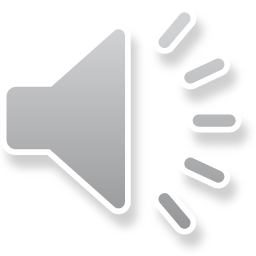 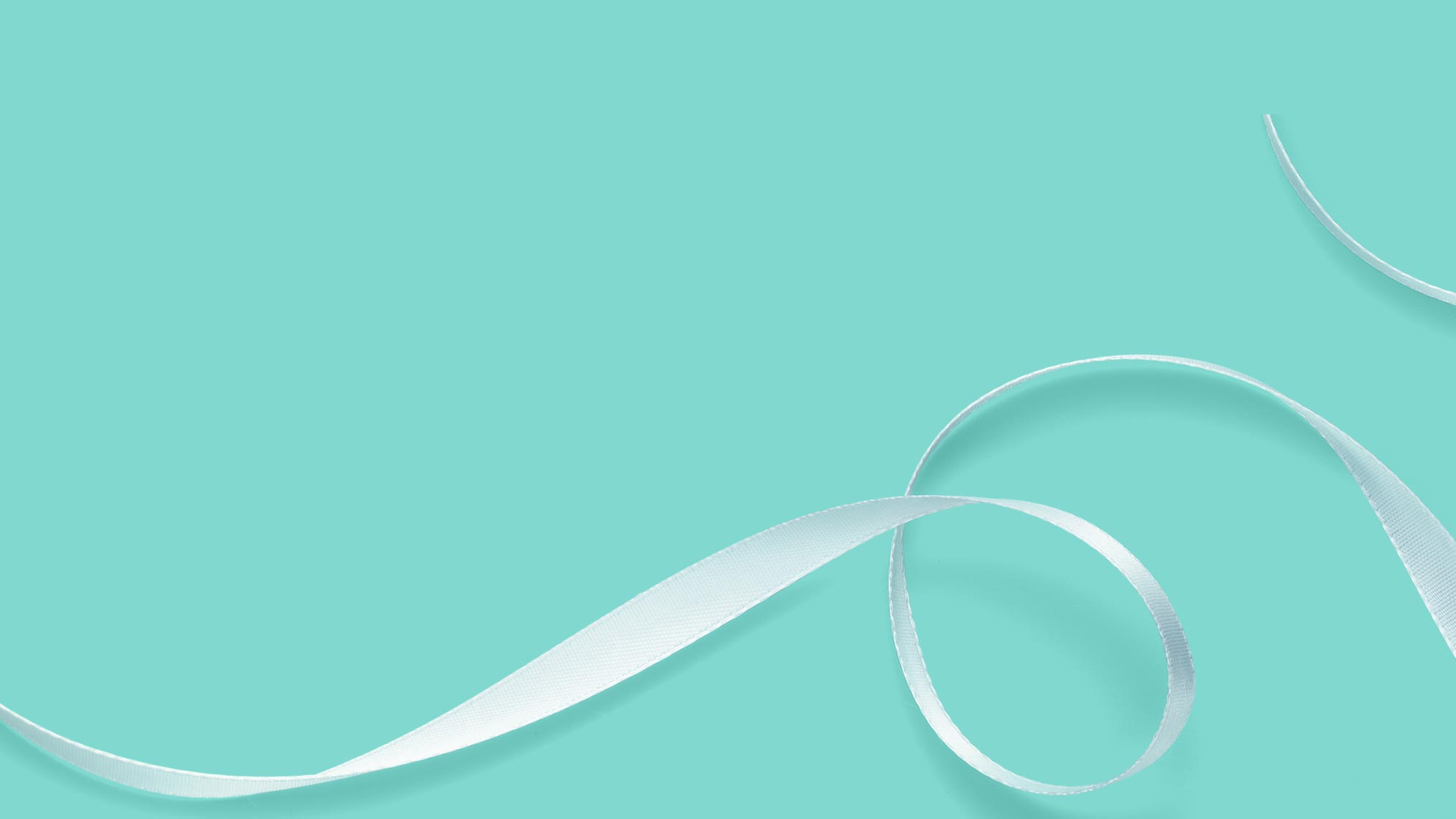 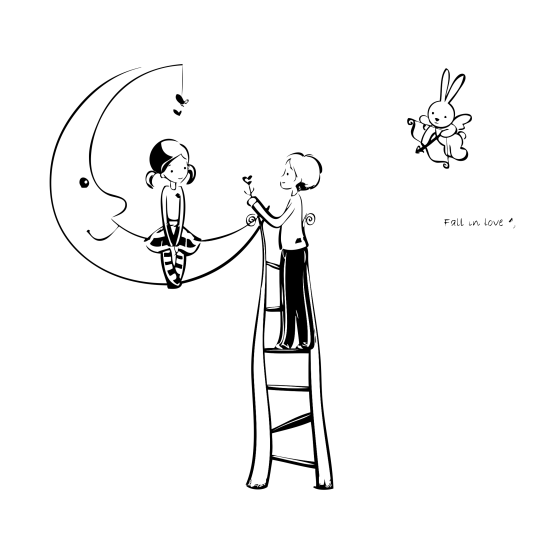 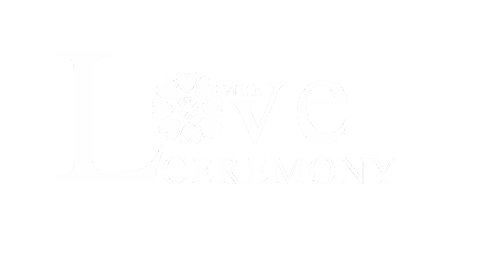 感谢你出现在我生命里
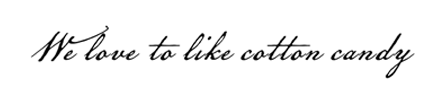 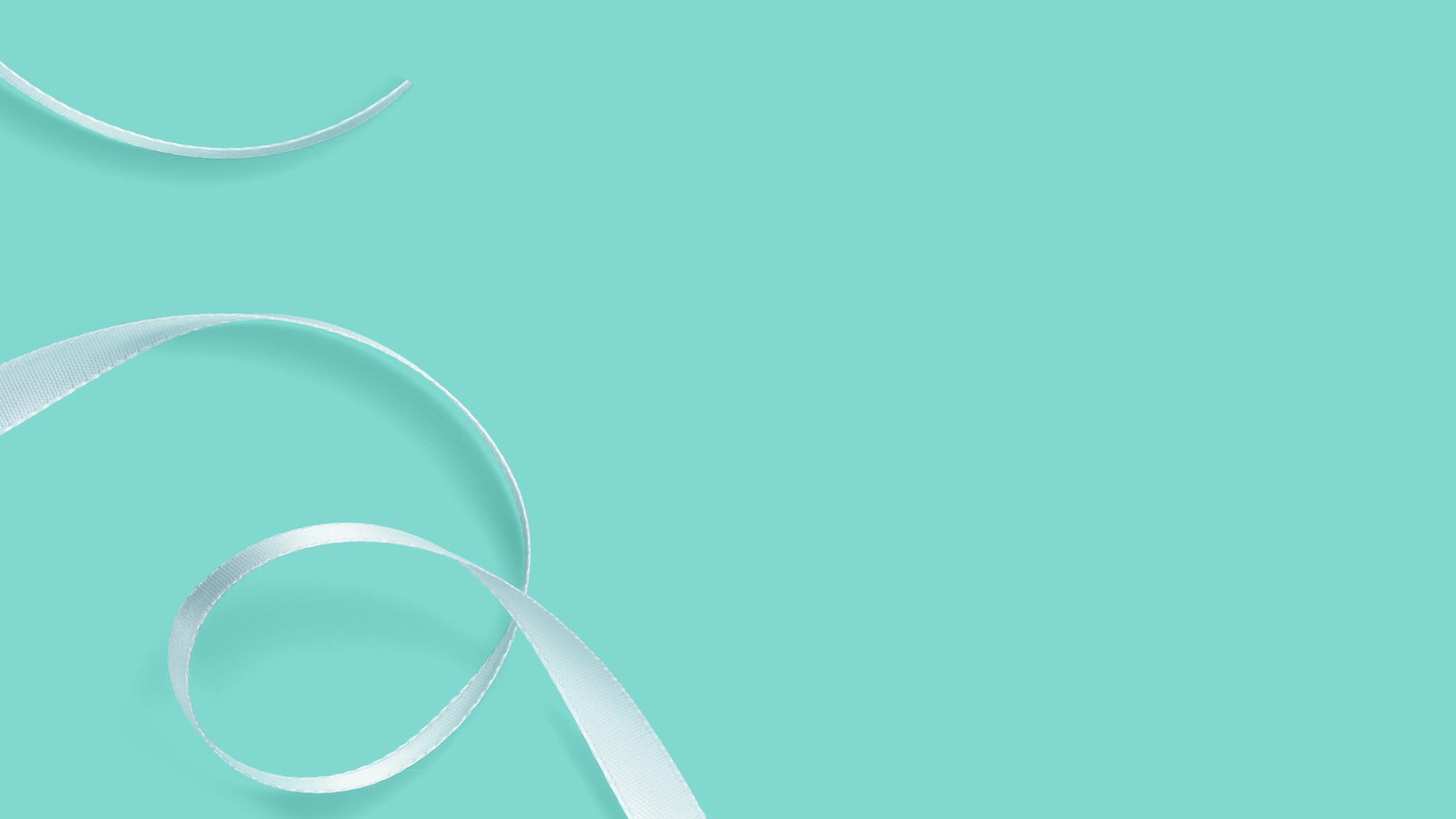 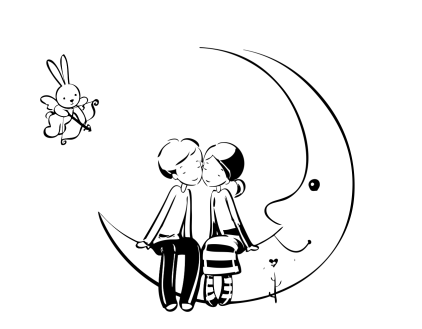 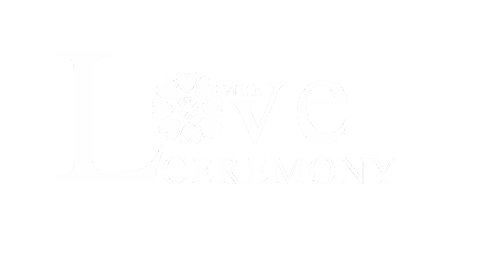 从此,   我的生活有了你
你的世界有了我
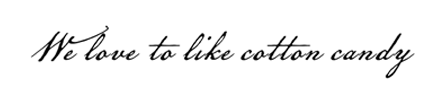 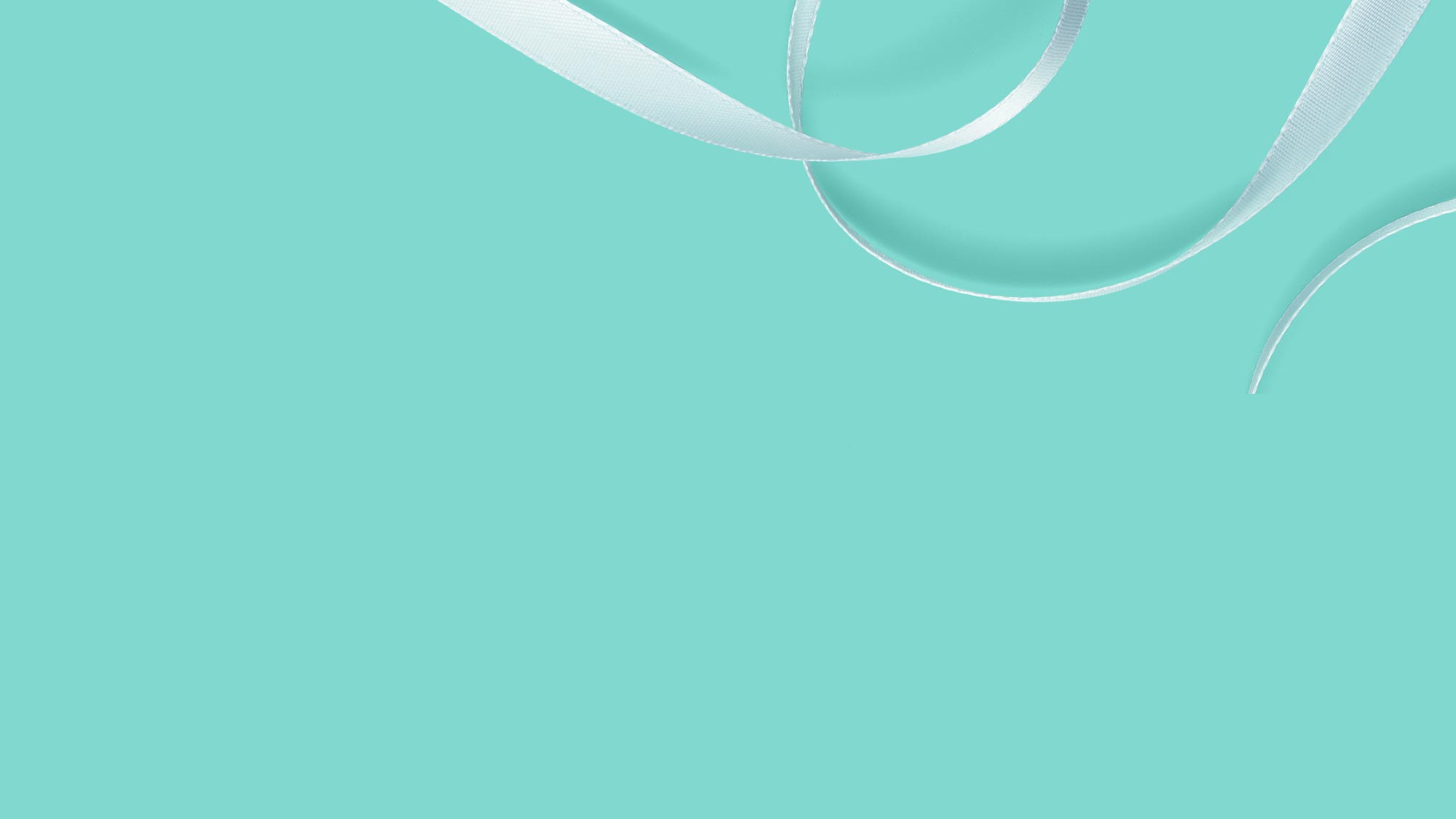 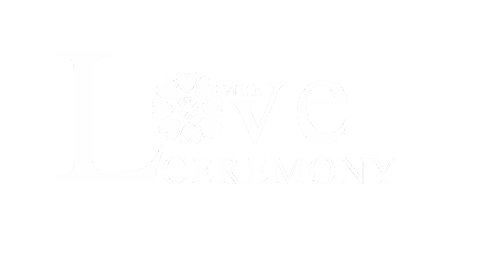 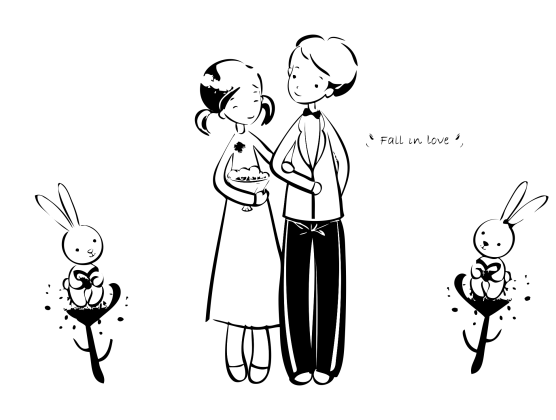 幸福,  就是有你有我,  我们在一起
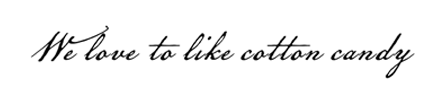 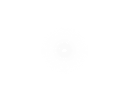 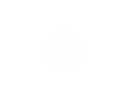 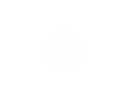 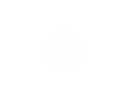 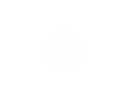 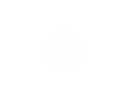 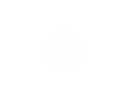 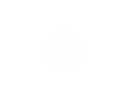 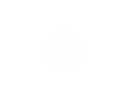 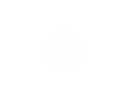 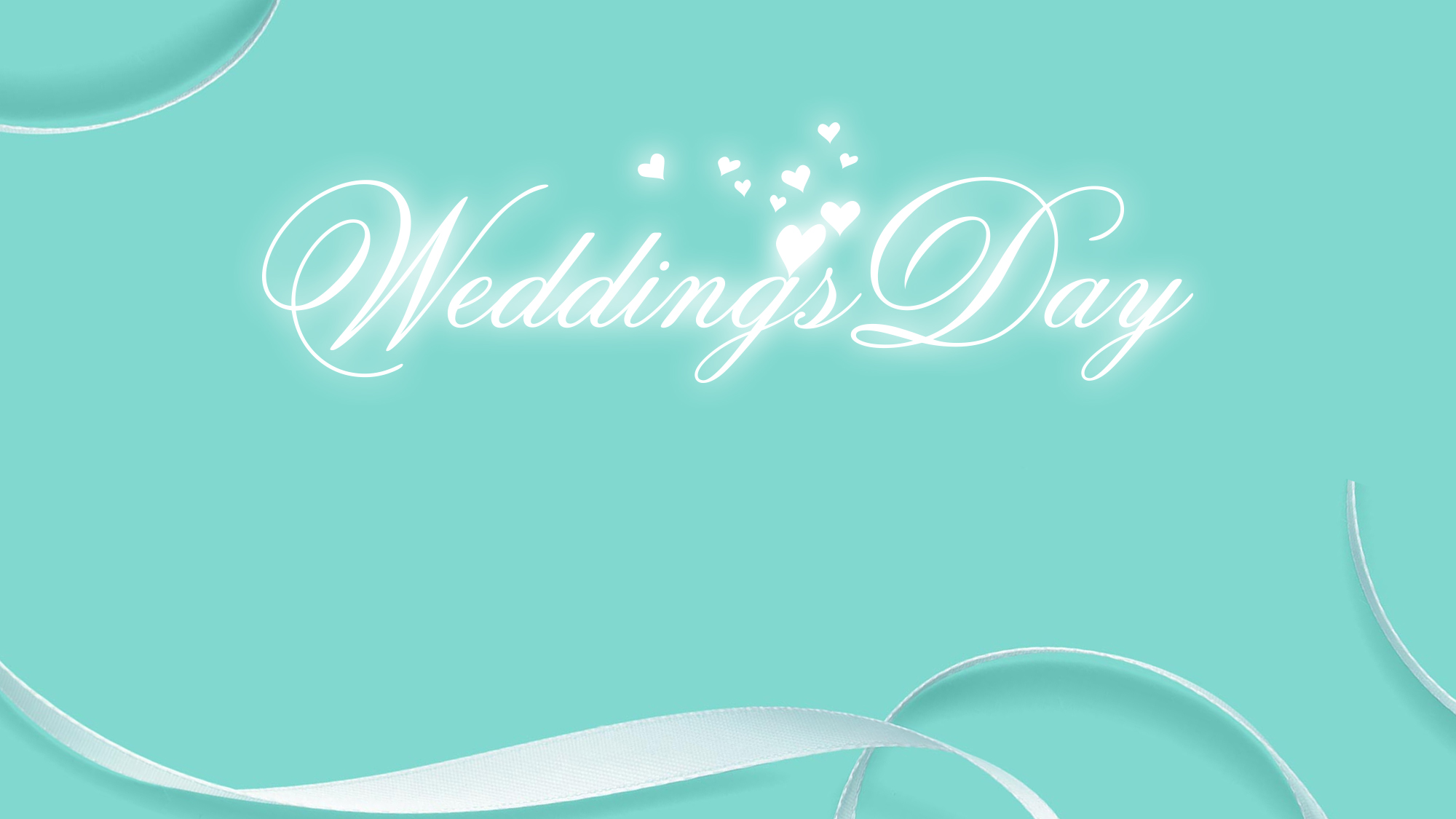 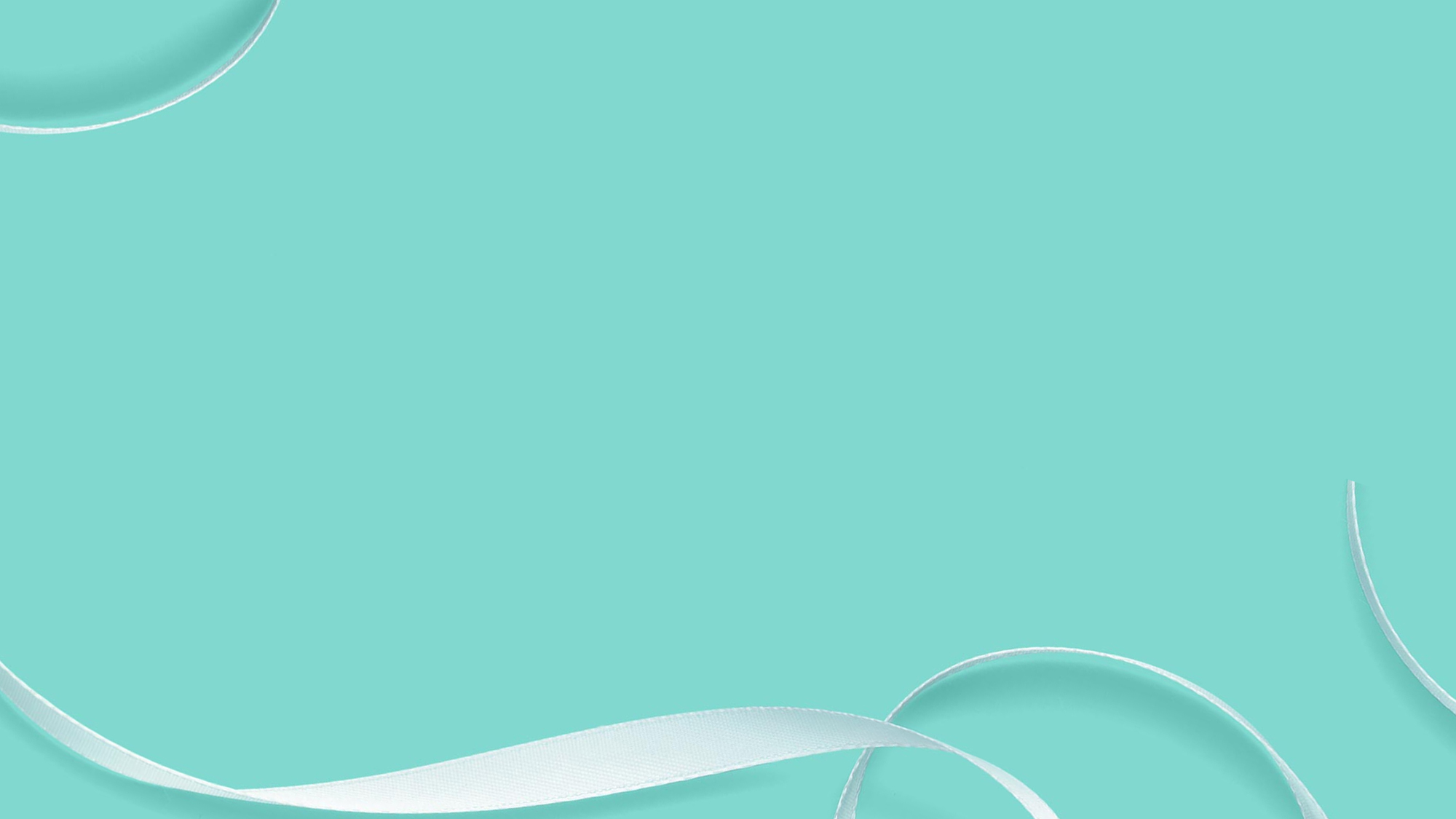 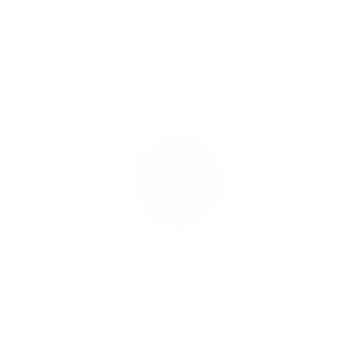 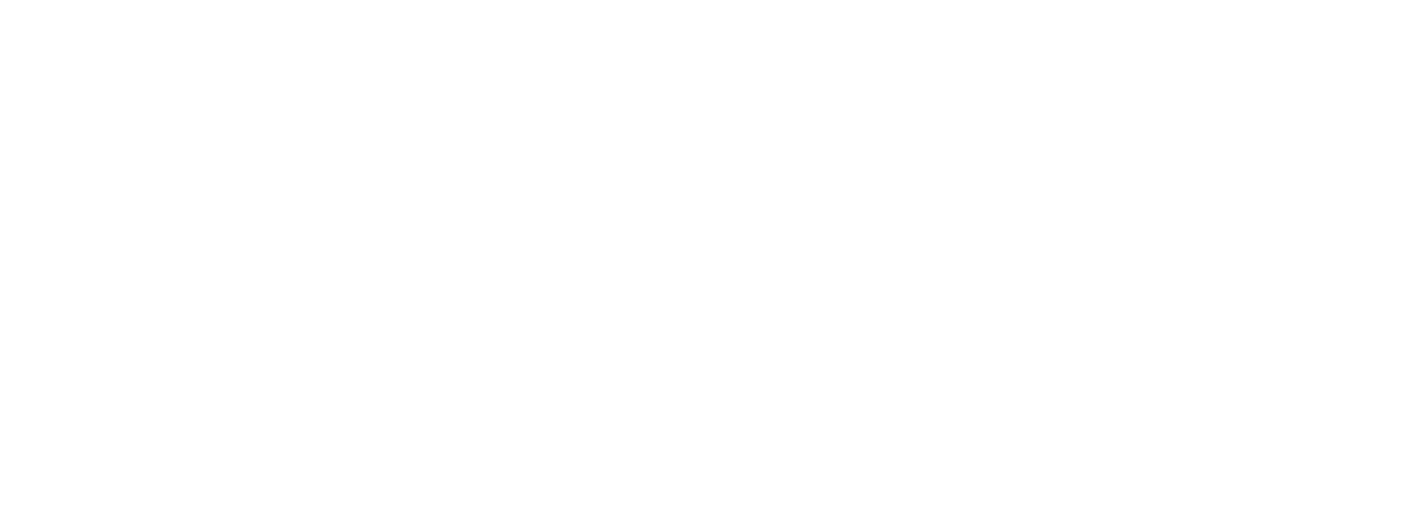 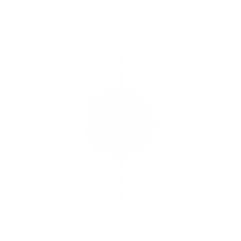 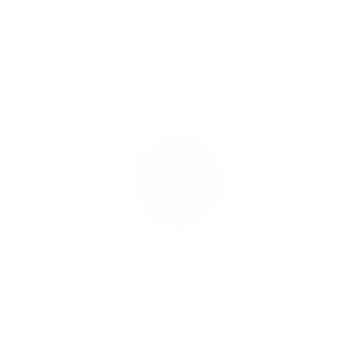 周杰伦
蔡依林
&
2015.05.20
WELCOME TO TOUR WEDDING  
CEREMON
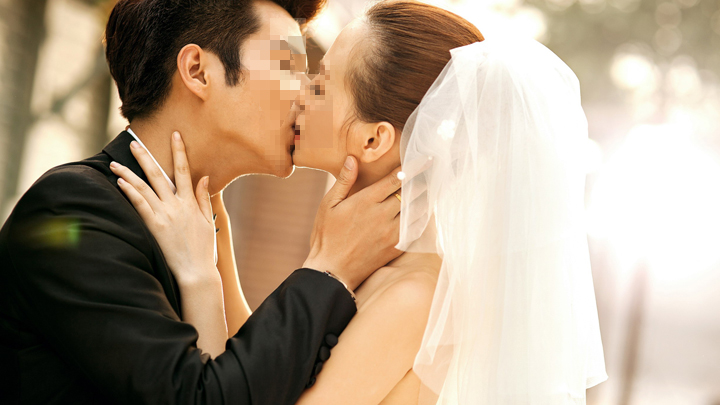 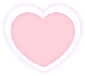 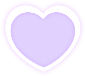 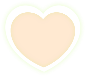 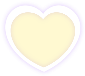 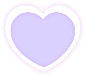 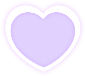 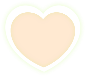 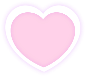 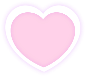 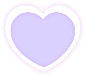 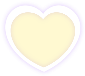 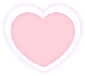 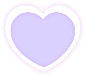 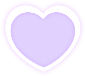 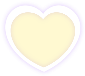 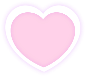 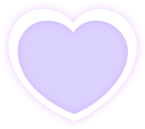 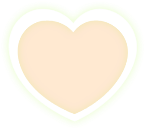 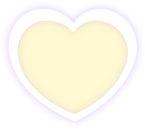 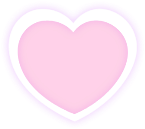 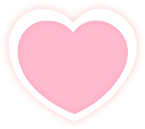 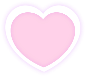 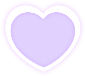 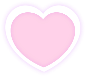 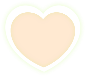 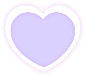 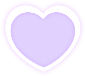 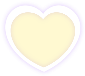 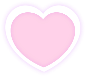 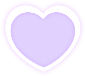 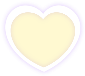 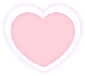 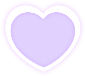 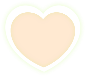 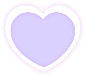 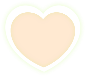 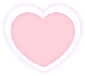 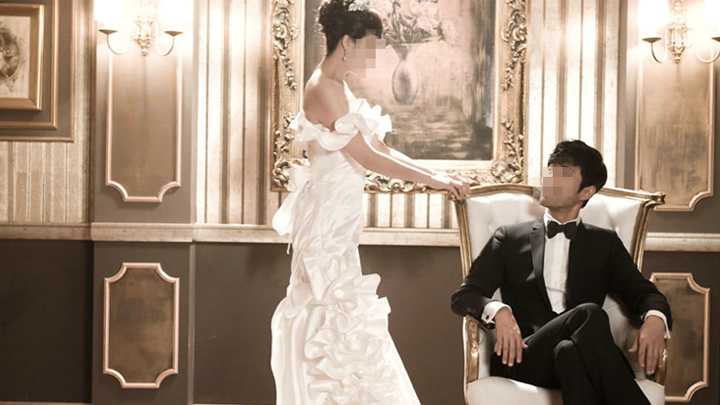 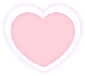 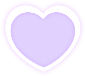 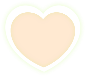 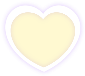 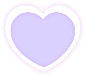 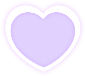 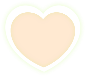 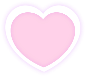 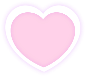 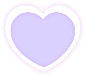 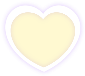 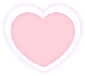 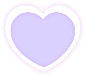 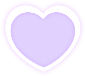 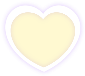 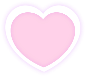 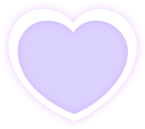 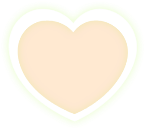 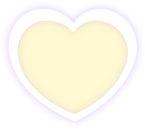 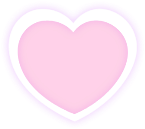 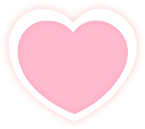 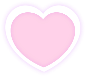 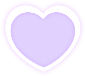 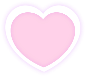 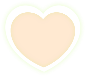 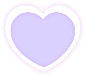 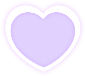 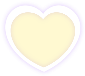 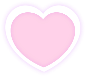 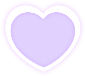 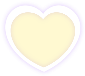 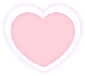 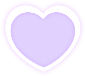 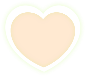 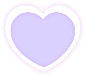 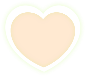 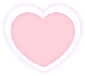 2015.12.14
我们结婚啦！
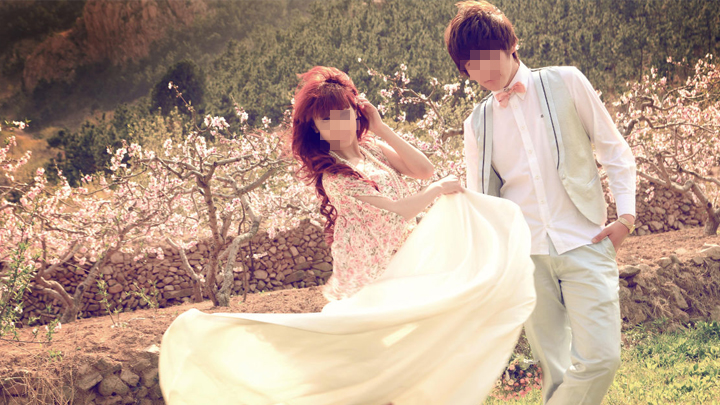 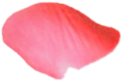 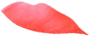 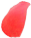 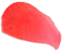 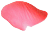 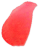 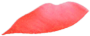 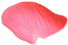 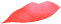 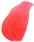 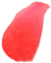 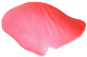 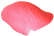 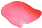 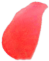 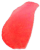 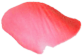 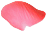 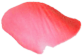 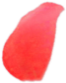 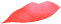 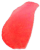 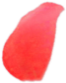 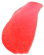 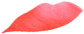 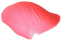 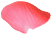 2015.12.14
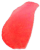 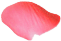 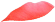 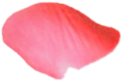 我们结婚啦！
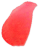 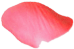 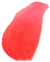 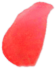 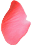 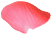 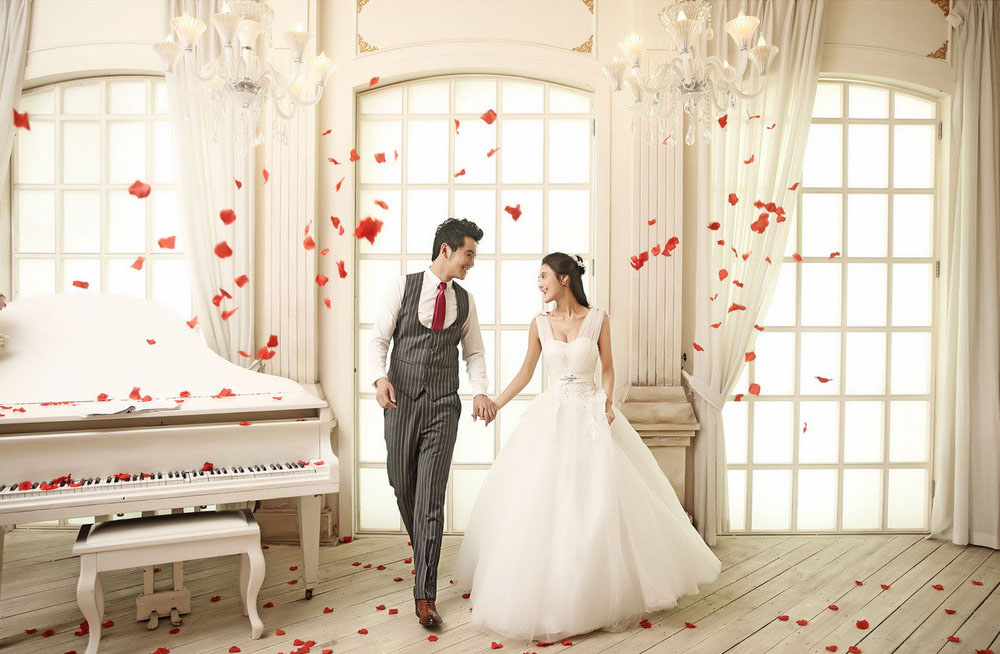 2014.05.01
我们结婚啦！
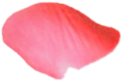 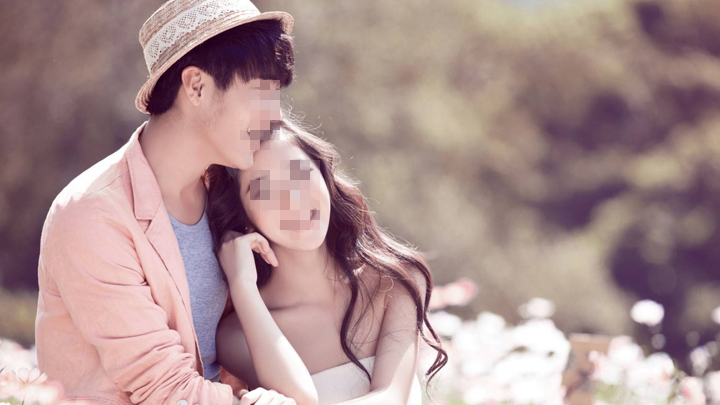 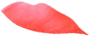 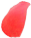 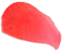 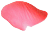 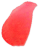 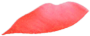 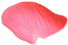 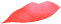 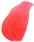 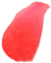 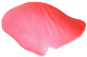 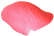 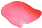 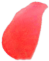 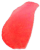 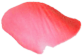 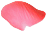 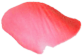 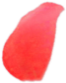 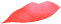 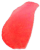 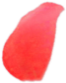 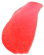 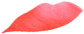 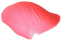 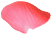 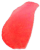 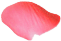 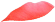 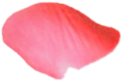 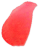 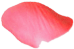 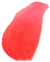 2015.12.14
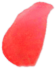 我们结婚啦！
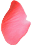 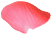 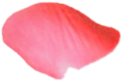 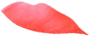 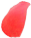 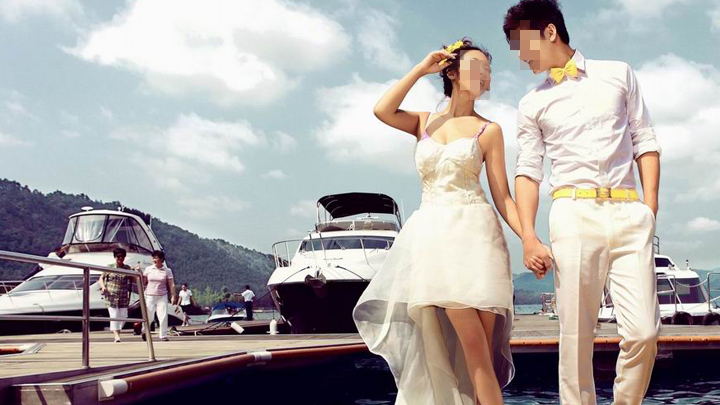 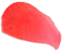 2015.12.14
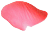 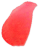 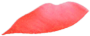 我们结婚啦！
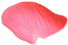 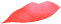 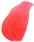 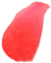 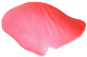 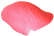 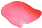 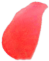 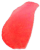 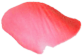 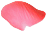 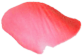 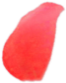 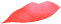 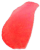 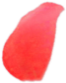 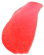 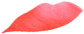 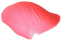 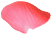 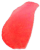 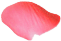 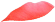 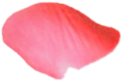 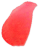 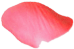 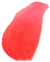 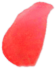 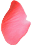 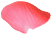 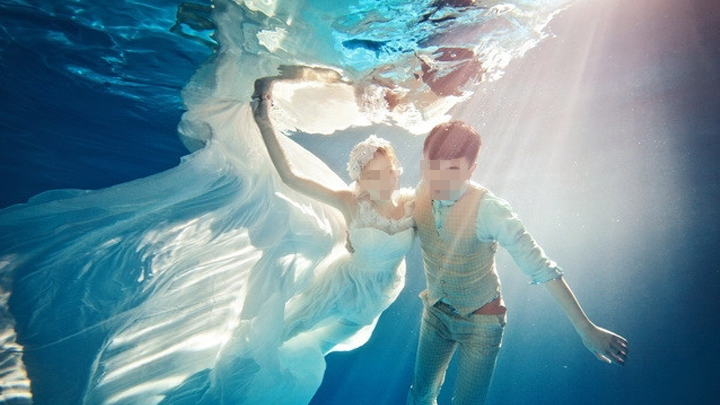 2015.12.14
我们结婚啦！
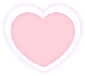 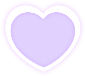 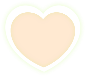 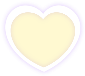 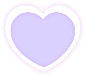 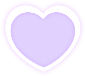 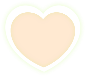 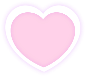 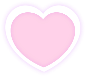 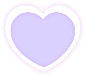 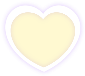 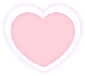 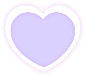 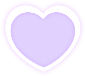 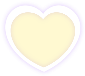 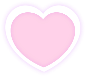 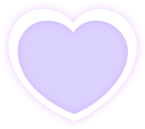 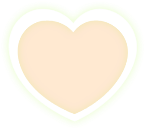 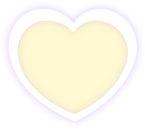 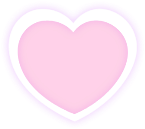 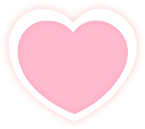 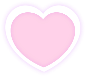 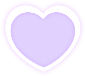 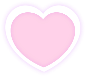 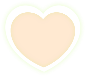 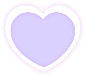 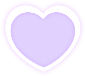 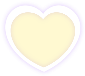 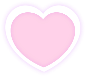 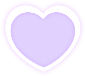 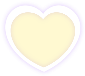 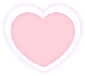 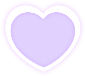 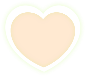 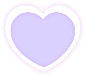 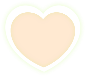 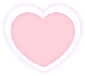 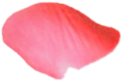 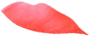 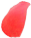 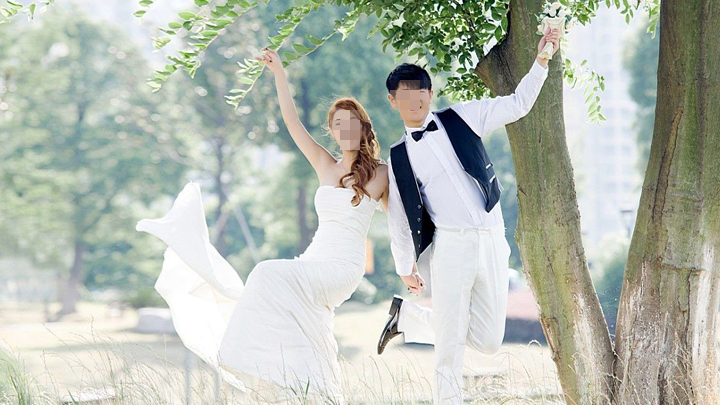 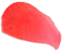 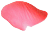 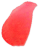 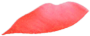 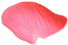 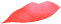 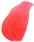 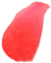 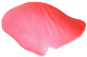 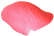 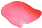 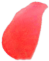 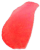 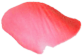 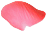 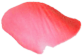 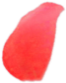 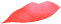 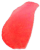 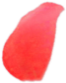 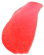 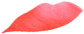 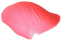 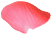 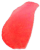 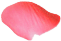 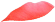 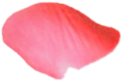 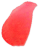 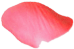 2015.12.14
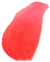 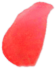 我们结婚啦！
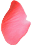 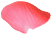 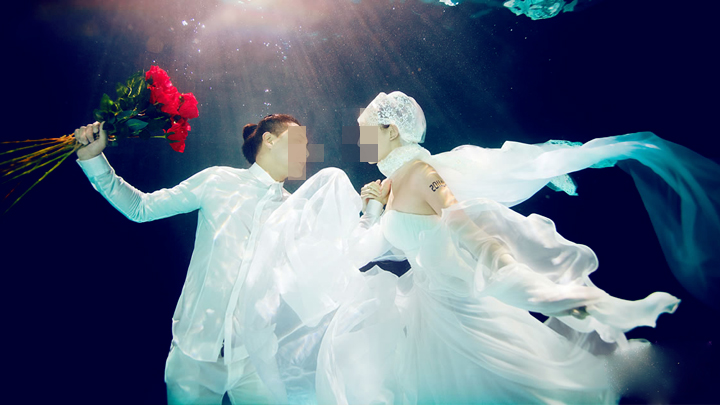 2015.12.14
我们结婚啦！
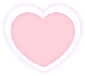 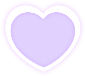 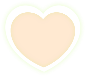 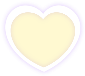 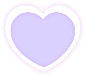 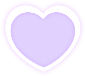 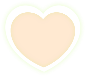 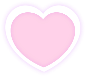 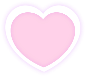 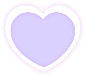 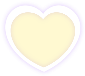 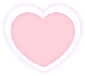 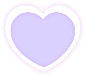 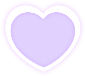 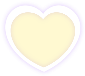 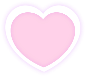 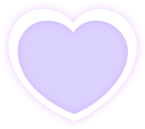 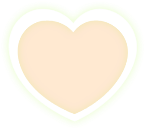 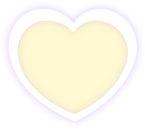 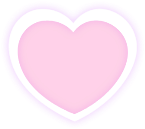 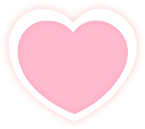 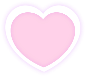 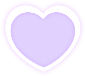 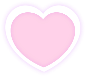 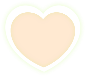 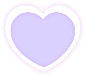 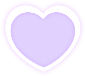 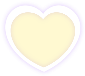 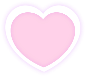 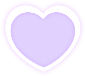 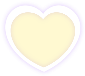 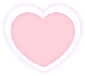 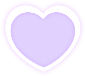 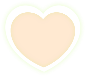 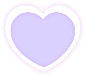 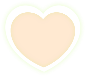 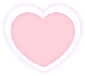 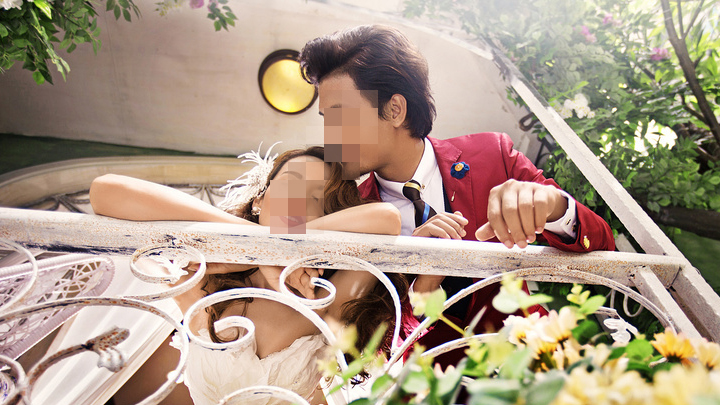 2015.12.14
我们结婚啦
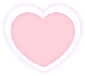 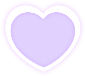 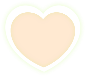 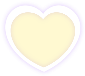 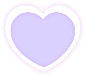 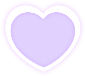 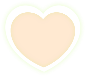 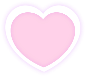 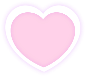 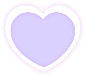 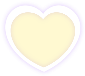 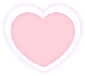 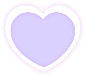 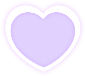 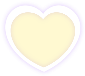 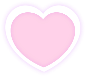 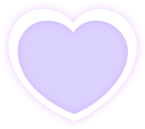 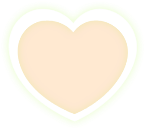 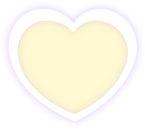 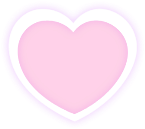 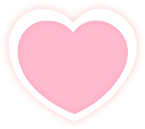 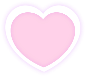 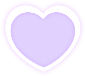 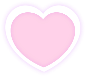 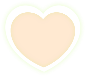 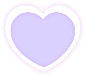 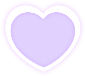 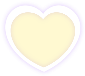 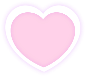 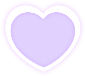 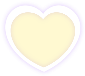 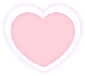 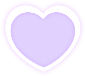 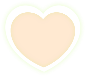 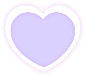 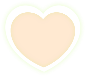 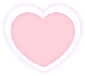 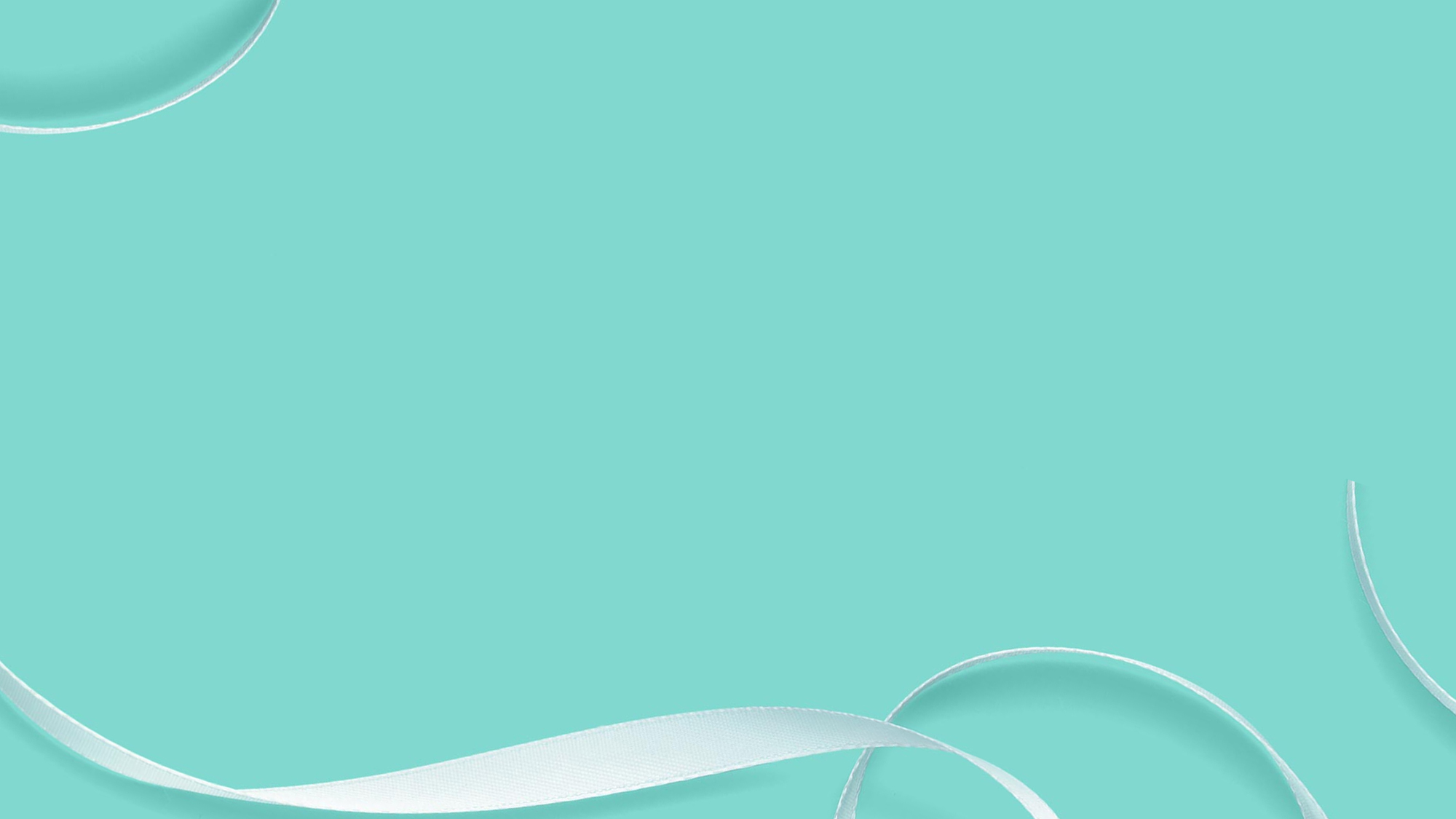 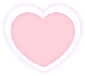 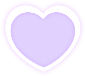 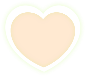 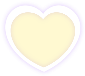 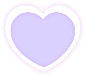 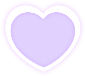 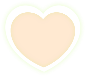 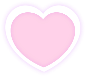 感谢您共同为我们见证
2015.05.20
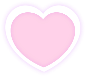 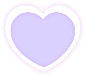 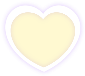 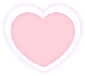 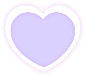 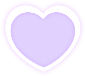 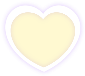 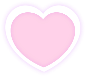 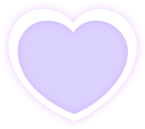 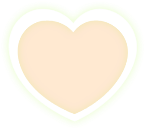 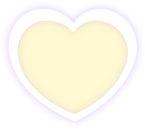 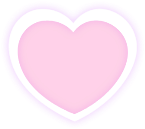 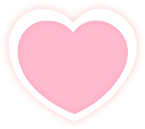 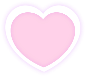 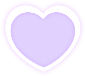 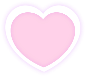 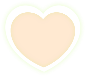 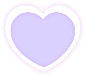 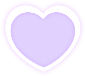 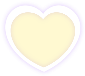 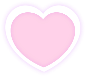 WELCOME TO TOUR WEDDING  
CEREMON
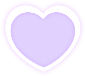 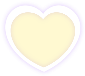 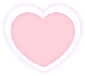 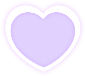 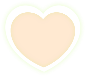 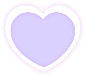 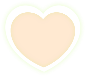 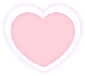